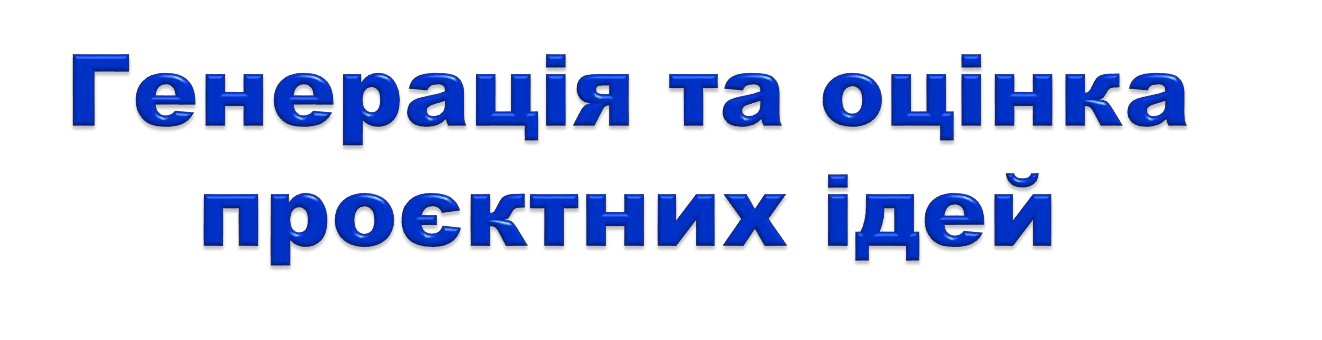 Практичне заняття 2
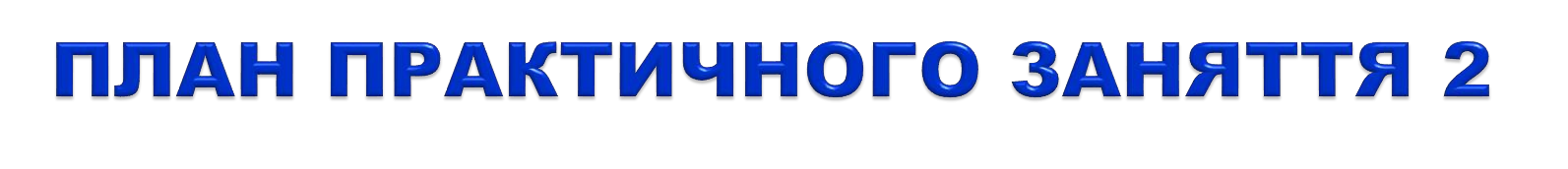 Теоретична частина
 1. «Життєвий цикл» проєктів.
 2. Джерела ідей. Методи генерації проєктних ідей.
 3. Методи експертних оцінок проєктних ідей.
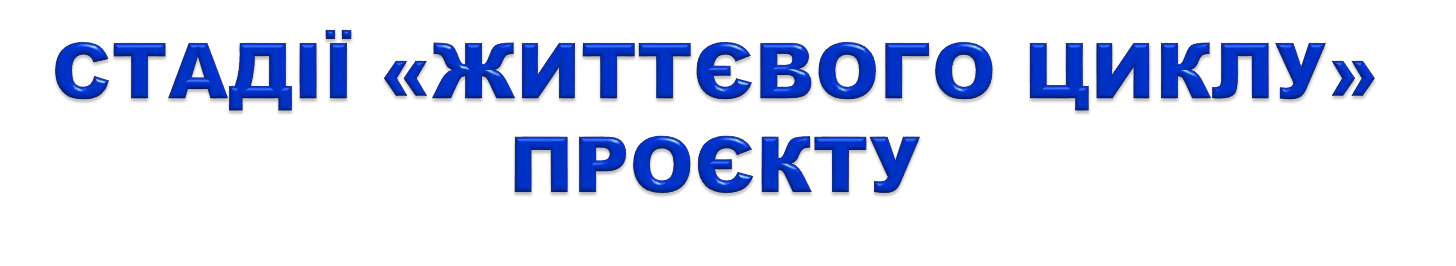 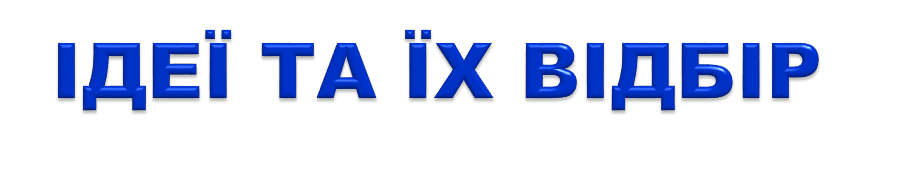 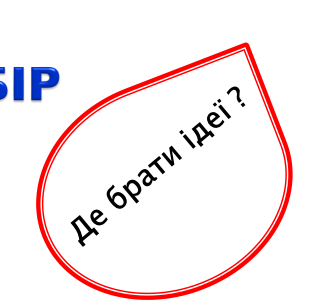 Спочатку проєкт виникає й існує у вигляді ідеї, викладеної з тим чи іншим ступенем глибини.
Ціль проєктанта полягає в просуванні своєї ідеї й перетворенні її на діючий проєкт.
Тому, у першу чергу, потрібне джерело ідей та вміння їх відбирати й «відсіювати».
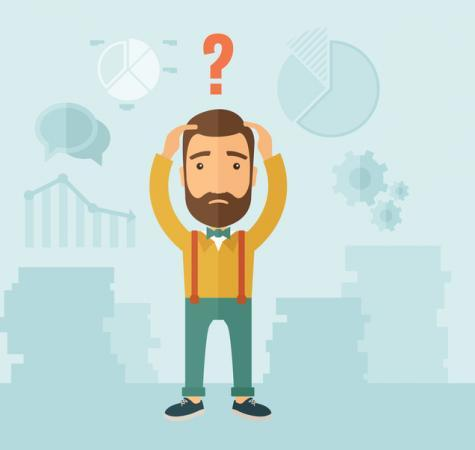 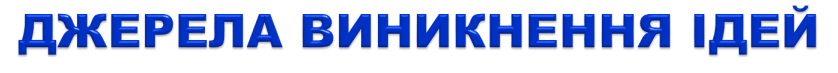 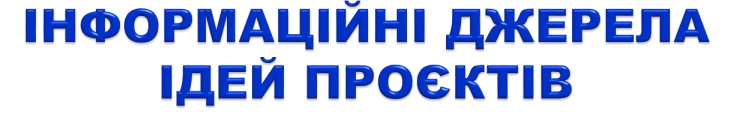 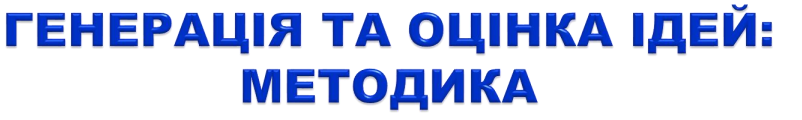 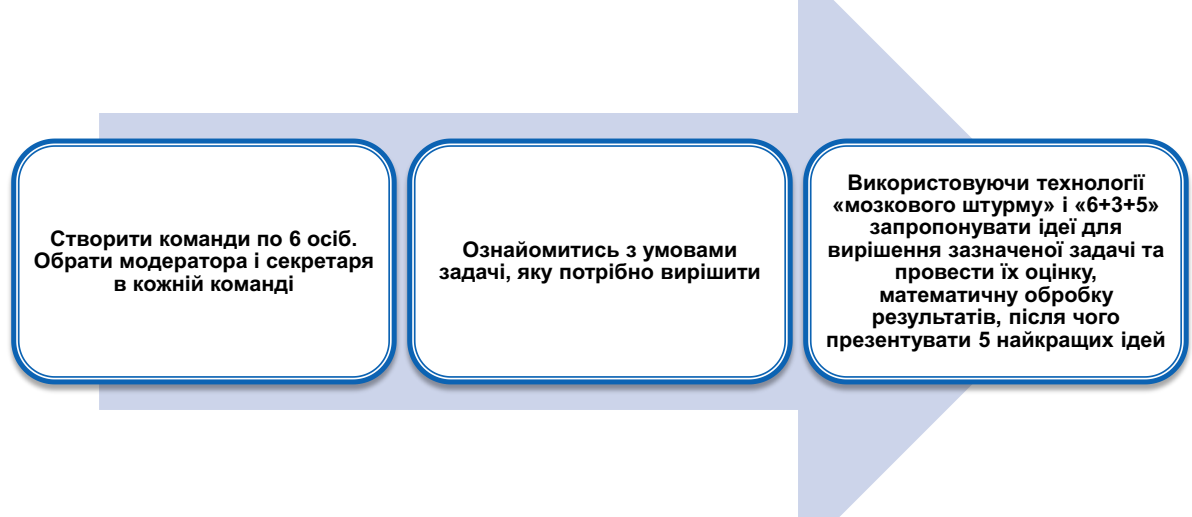 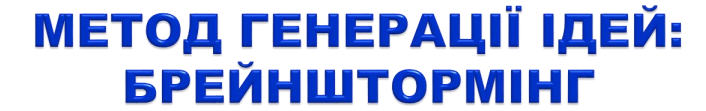 Брейнштормінг (“brain” – мозок, “storm” – штурм) чи “мозковий штурм” – метод, який слугує для оперативного вирішення проблем і ґрунтується на стимулюванні творчої активності учасників, які пропонують максимальну кількість всіляких варіантів вирішення проблеми
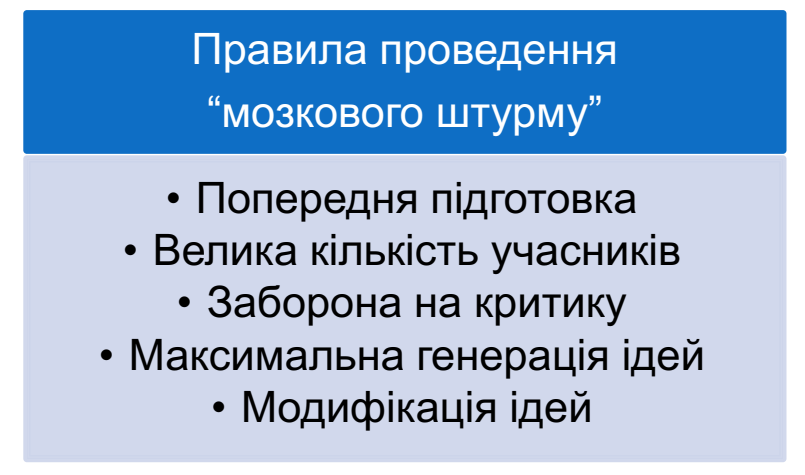 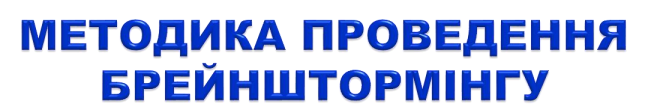 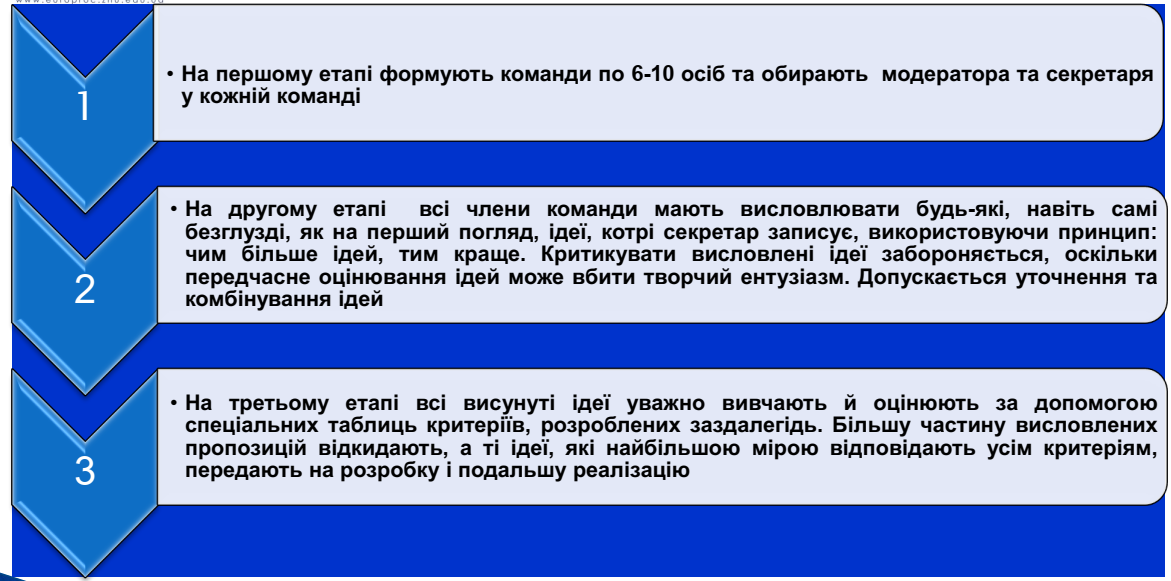 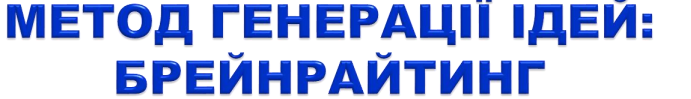 Брейнрайтинг (brain — «мозок», write — «писати») – метод, схожий на «мозковий штурм», але відрізняється тим, що люди записують ідеї замість того, щоб озвучувати їх. Учасники обмінюються записами і знайомляться з ідеями інших, продовжуючи конспектувати власні думки. Цей метод дозволяє більш конструктивно взаємодіяти з групою.
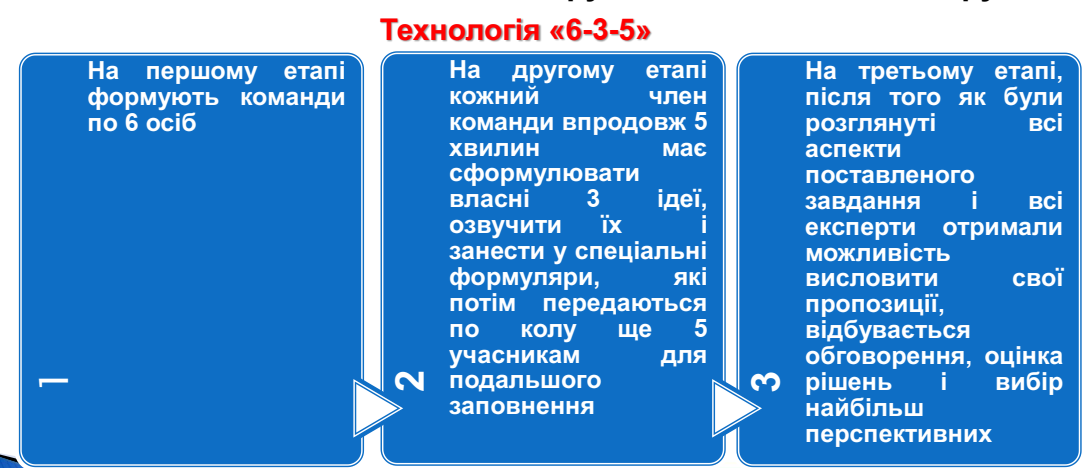 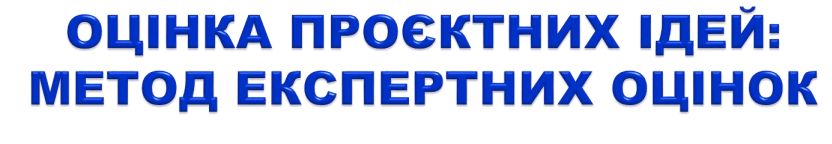  Методи експертних оцінок є частиною великої області теорії прийняття рішень, а саме експертне оцінювання - процедура отримання оцінки проблеми на основі думки фахівців (експертів) з метою подальшого прийняття рішення (вибору).
 У випадках надзвичайної складності проблеми, її новизни, недостатності наявної інформації, неможливості математичної формалізації процесу вирішення доводиться звертатися до рекомендацій компетентних фахівців, що прекрасно знають проблему, - до експертів. Їх рішення задачі, аргументація, формування кількісних оцінок, обробка останніх формальними методами отримали назву методу експертних оцінок.
 Існує дві групи експертних оцінок:
1. Індівідуальні оцінки засновані на використанні думки окремих експертів, незалежних один від одного.
2. Колективні оцінки засновані на використанні колективної думки експертів.
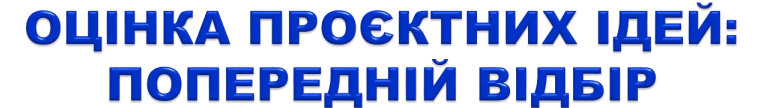 В умовах організації дуже часто відбір ідей проводиться експертами, якими можуть бути самі працівники, адже саме вони орієнтуються в специфіці своєї організації, можуть реально оцінити можливості і ризики ідеї. Звісно, за умови їх достатньої кваліфікації. Без достатнього рівня професіоналізму проєктувати цікаві задумки чи конкурентоспроможні проєкти, а також втілювати їх в життя практично неможливо.
У якості інструмента для відбору ідей може бути запропонований набір запитань, які виконують роль сита. Якщо не отримано позитивної відповіді хоча б на одне запитання, то така ідея найчастіше всього відкидається. Ідеї, що залишилися, рекомендуються до реалізації.
Орієнтовний набір запитань
1. Чи є ідея реалістичною для виконання (чи достатньо ресурсів для її реалізації)?
2. Чи випробовувалися подібні ідеї раніше і чи мали вони позитивний ефект?
3. Чи є реалізація ідеї небезпечною (чи великі ризики і загрози вона несе)?
4. Чи буде реалізація ідеї ефективною (чи буде вирішена задача)?
5. Чи є ідея конкурентоспроможною (у порівнянні з іншими запропонованими ідеями)?
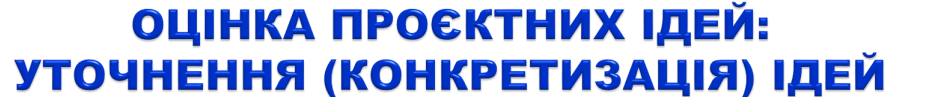  Будь-який проєкт повинен відповідати як мінімум 3 критеріям: місія (бажання), потреби, можливості. Тому, звертаючись до ідей, дайте відповідь на 3 питання:
Чи є у вас (вашої організації) бажання (місія) реалізовувати дану ідею?
Чи є потреба в тому, що ви будете робити (чи буде попит на ваші послуги? чи буде вирішена проблема?)
Чи достатньо у вас ресурсів (грошей, часу, людей і т.д.) для реалізації даної ідеї?
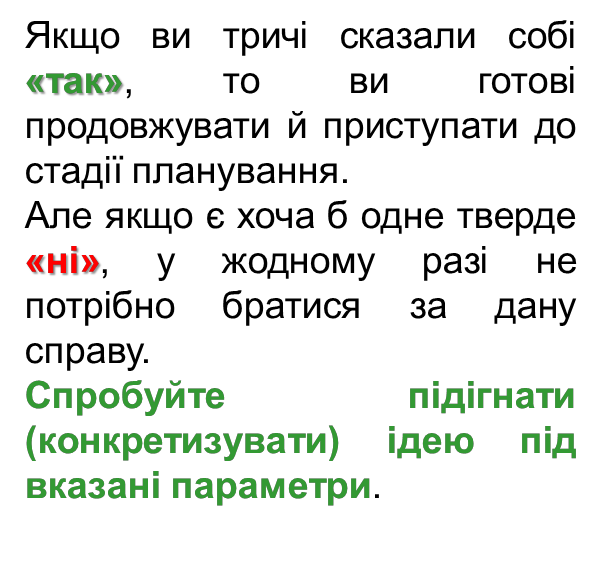 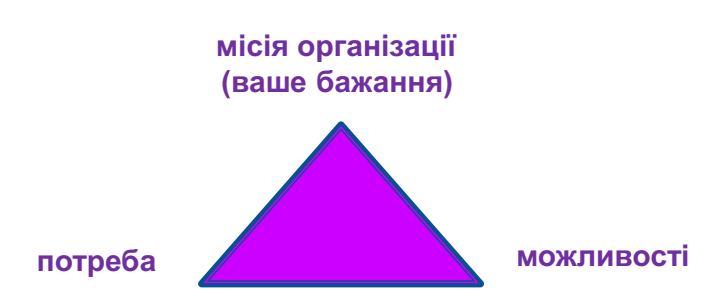 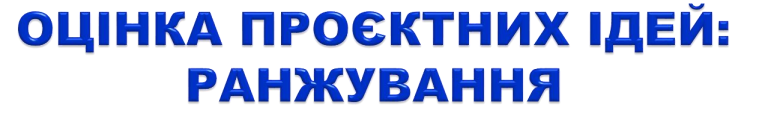 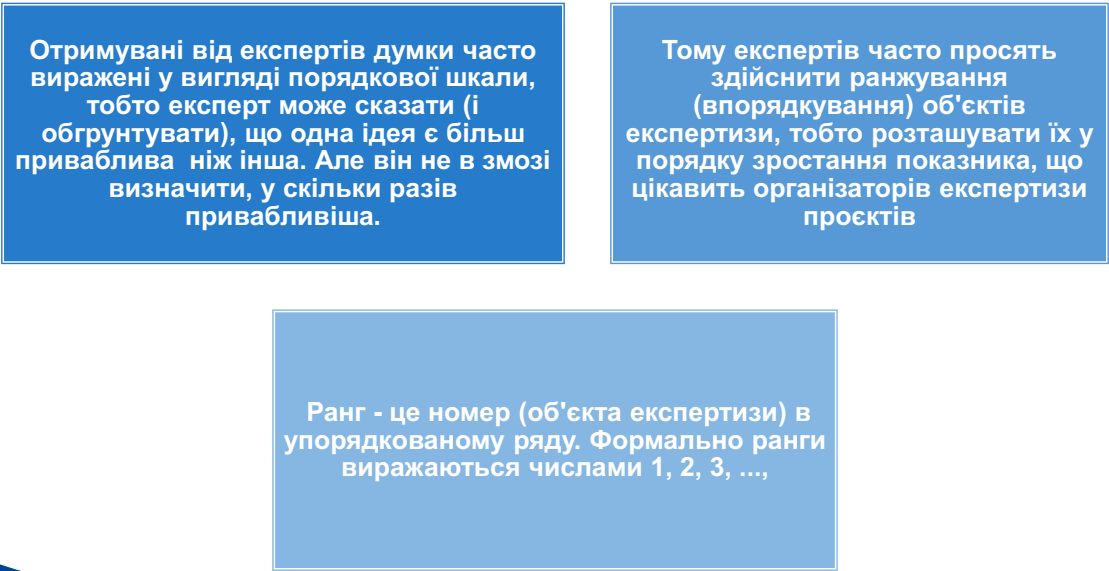 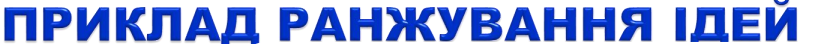 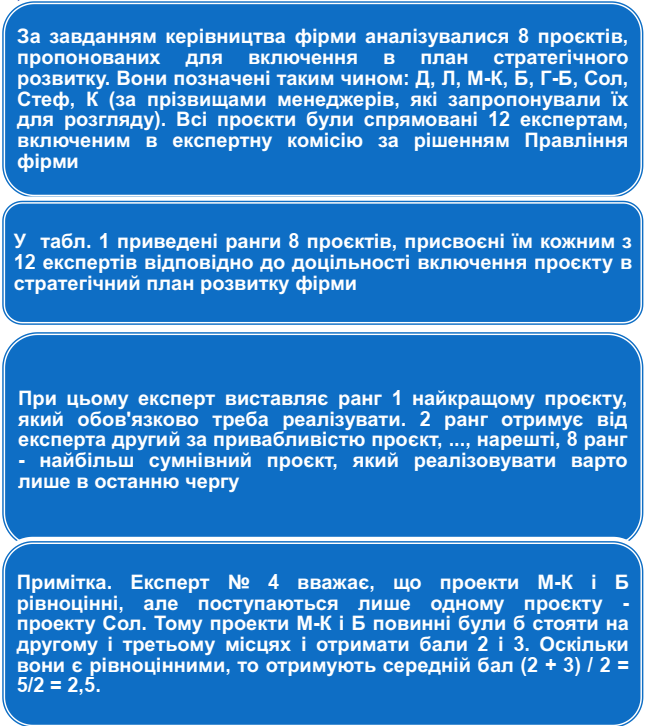 Таблиця 1 Ранги проєктів
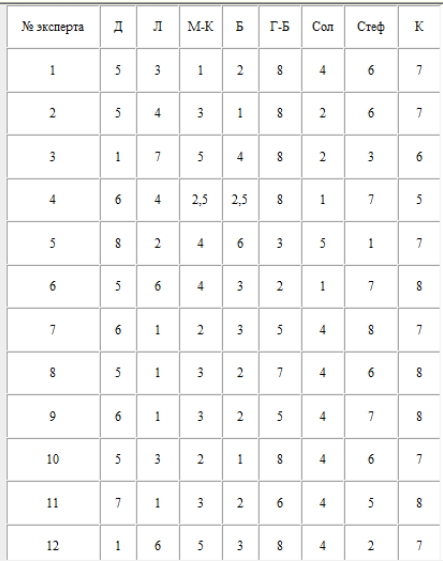 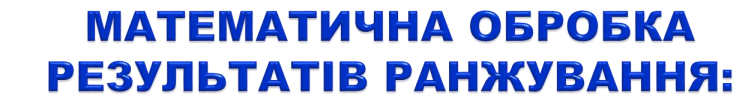 Метод середніх арифметичних рангів
Спочатку слід підрахувати суму рангів, привласнених проектам (див. Табл. 1). Потім цю суму розділити на число експертів, в результаті рполучім середній арифметичний ранг (саме ця операція дала назву методу).
За середніми рангах будується підсумкова ранжування (в іншій термінології - впорядкування), виходячи з принципу - чим менше середній ранг, тим краще проект. Найменший середній ранг, рівний 2,625, у проекту Б, - отже, в підсумковій ранжування він отримує ранг 1. Наступна за величиною сума, рівна 3,125, у проекту М-К, - і він отримує підсумковий ранг 2. Проекти Л і Сол мають однакові суми (рівні 3,25), отже, з точки зору експертів вони рівноцінні (при даному способі відомості разом думок експертів), а тому вони повинні б стояти на 3 та 4 місцях і отримують середній бал (3 + 4) / 2 = 3 , 5. Подальші результати наведені в табл. 2 нижче.
Отже, ранжування за сумами рангів (або, що те ж саме, за середнім арифметичним рангів) має вигляд:
Б <М-К <{Л, Сол} <Д <Стеф <Г-Б <К. (1)
Тут запис типу "А <Б" означає, що проект А передує проекту Б (т. е. Проект А краще проекту Б). Оскільки проекти Л і Сол отримали однакову суму балів, то з даного методу вони еквівалентні, а тому об'єднані в групу (в фігурних дужках). У термінології математичної статистики ранжування (1) має одну зв'язок і проект Б - пріоритетний.
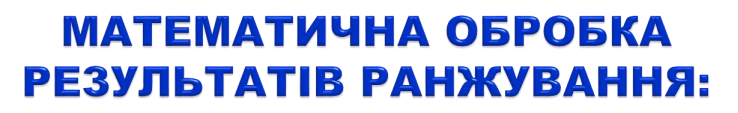 Оскільки відповіді експертів було виміряно за порядковою шкалою, то для них не завжди коректно проводити усереднення за методом середніх арифметичних. Більш логічним є використання методу медіан.
Що це означає? Треба взяти відповіді експертів, виставлені одному з проєктів, наприклад, проєкту Д.
Це ранги 5, 5, 1, 6, 8, 5, 6, 5, 6, 5, 7, 1. Потім їх треба розташувати в порядку зростання.
Отримаємо послідовність: 1, 1, 5, 5, 5, 5, 5, 6, 6, 6, 7, 8. На центральних місцях - шостому і сьомому – стоять 5 і 5. Отже, медіана дорівнює 5.
Таким чином, медіани обчислюються за правилами статистики - як середнє арифметичне центральних членів варіаційного ряду.